Case Management via Phone
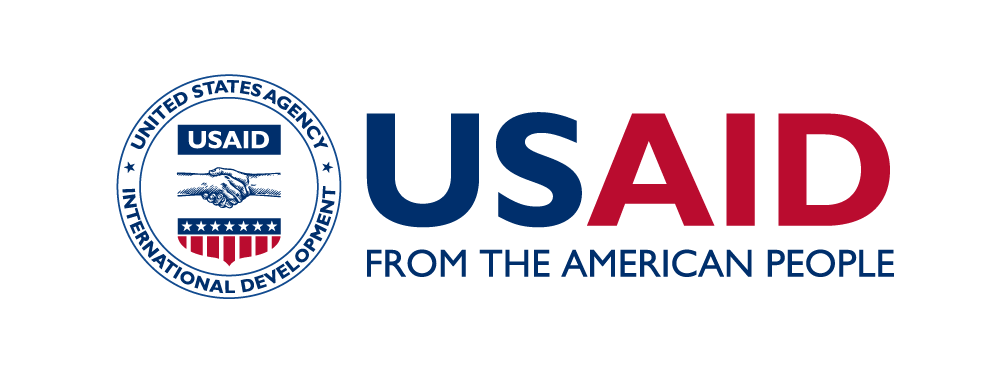 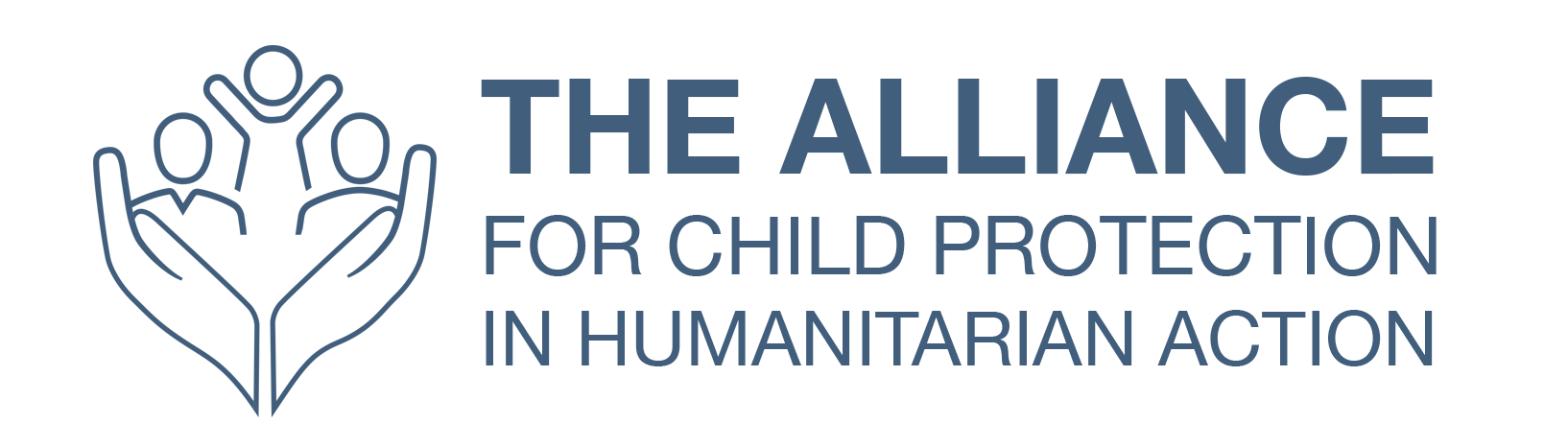 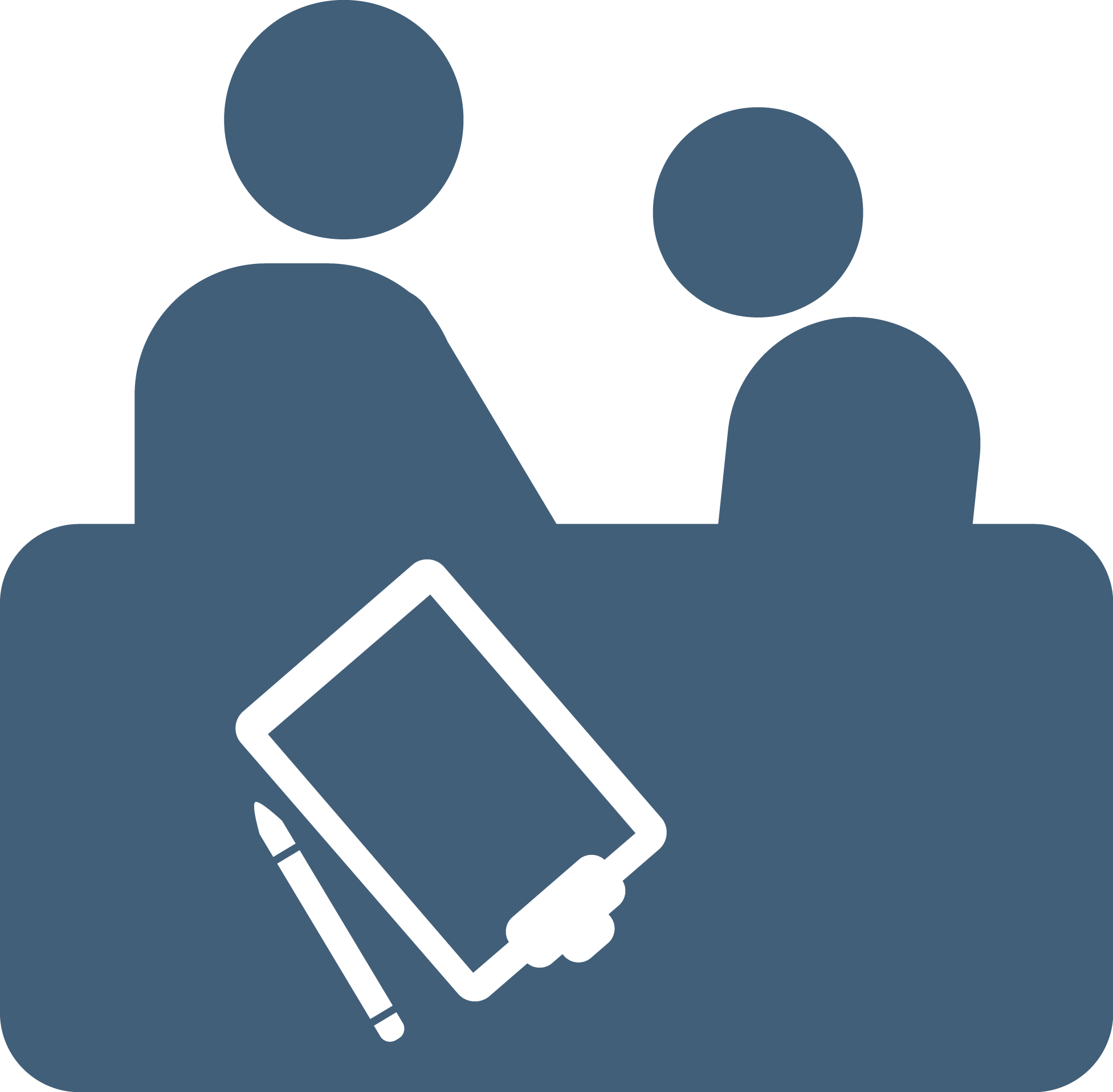 Case Management via Telephone
Course Objectives
Describe key challenges linked to delivering case management services via phone
Illustrate key considerations when adapting the steps of the case management process to phone work
List key considerations regarding what to do before, during, and after a case management call
Describe key considerations regarding how to handle serious distress over the phone
Demonstrate how to conduct case management sessions by phone in a safe manner     
Demonstrate how to respond to difficult situations during a case management call
Agenda
Agenda
Include preferred agenda
Learning Environment
Respect
Punctuality
Willingness to listen
Openness to new ideas and perspectives
Eagerness to learn
Readiness to share experiences
Situating Case Management via Phone
Session Objectives
Explain what case management services via phone are
Explain when case management services via phone might be used
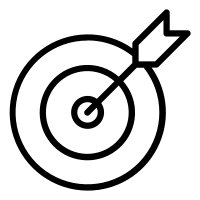 Case Management via Phone?
Include key words and definitions shared in pre-training assignment
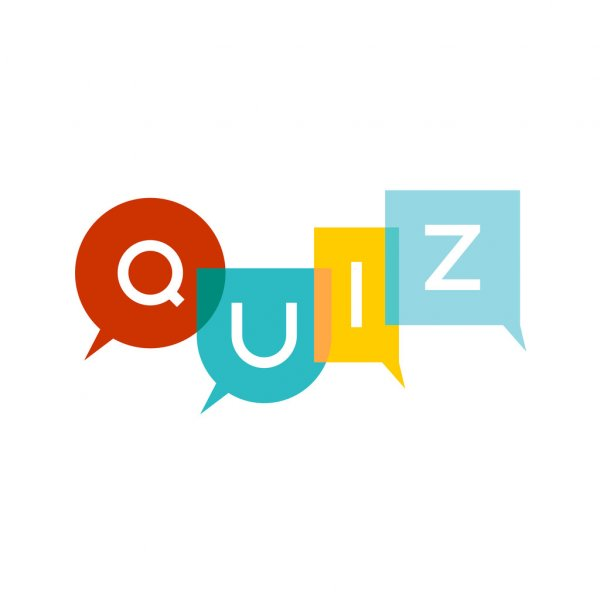 Are the Statements Below True or False?
During an infectious disease outbreak such as COVID-19, it is recommended that all case management services follow a remote delivery modality 
During an infectious disease outbreak, face-to-face meetings should continue for high-priority cases 
Managing a case via phone can be a useful way to protect both children and caseworkers during an infectious disease outbreak such as COVID-19 
The practice of managing a case via phone could last beyond the COVID-19 pandemic for cases that are low risk
The steps of case management are not the same when done by phone 
Reviewing caseload prioritization during an infectious disease outbreak is key to effective case management via phone
You Should Not Manage a Case via Phone When…
The case is high risk
Severe physical abuse has occurred or is threatened
Sexual abuse has been reported, and the alleged abuser is in the home or still has contact with the child
A child is alone or abandoned, and is without adult care
There is a threat of self-harm or a direct threat has been made by or to someone living in the same home as the child
The parent/caregiver persistently makes excuses for the child not being able to talk on the phone, and it’s not possible to follow up with the child, either directly or through an intermediary such as a community member or service provider
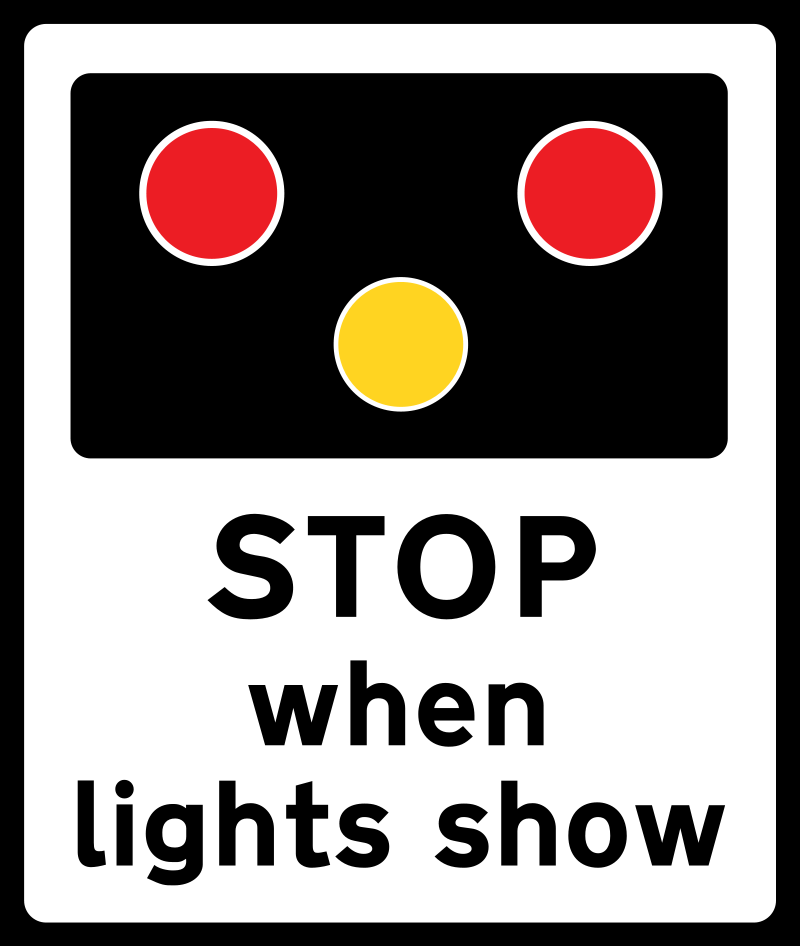 Case Management Steps via Phone
Session Objectives
Identify and register
Assess needs and strengths
Explain the key considerations associated with every case-management step when done via phone.
Close the case
Develop a case plan
Implement the case plan
Follow up and review
Exploring Case Management Steps via Phone
Activity
Each table corresponds to a case management step
In 6 groups, each focusing on one of the case management steps, discuss and annotate key considerations for completing the step via phone – 20 min
Rotate to next step, read the considerations listed by the previous group dealing with that step, and add considerations of your own – 15 min
All the groups should complete the cycle of the 6 case management steps
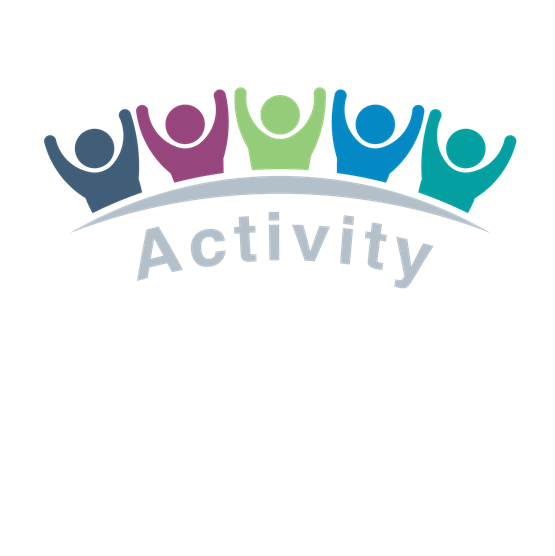 Conducting Assessment Via Phone
Session Objectives
List examples of key questions that can be asked of a child or a trusted adult (usually the caregiver) to investigate the situation
List ways in which the information can be triangulated
Explain the immediate actions to be taken when the safety of a child or caregiver is at stake
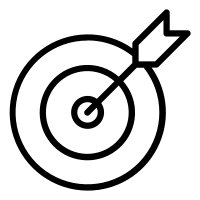 Assessment Scenario
Ines is 14 years old. She has been living with her mother and 3 younger siblings in an informal tented settlement in Lebanon since her father died while fighting in Syria 6 years ago. Ines normally attends a school supported by a local NGO, while also participating in a project to generate a small income with other girls in the camp. She was referred to caseworkers when her mother was hospitalized with COVID-19. Ines no longer attends school or engages in the income-generating activities. It’s unclear how she is supporting herself and her siblings financially. The siblings are still attending school regularly. 

In your groups discuss:
Questions you would ask the child
Questions you would ask other caregivers and other trusted adults in the child’s life
Other actions you would take to complement and triangulate information
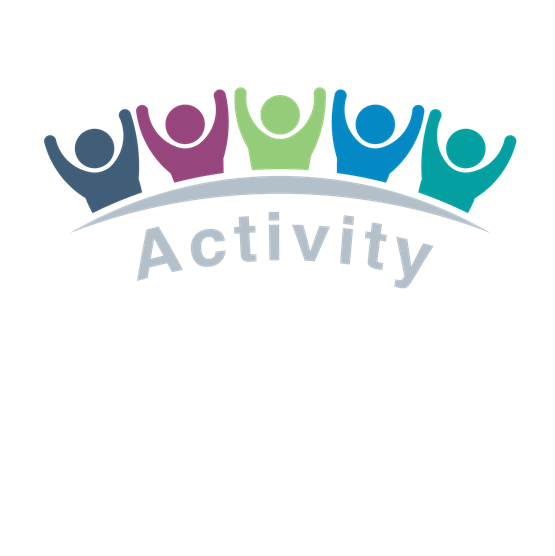 Before the Call
Session Objectives
Describe the preparation required for a case-management phone call and the ideal setting for a comfortable and productive conversation
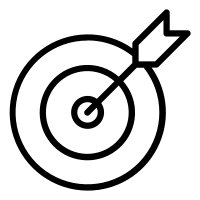 Getting Ready for a Call!
Activity
Use your imagination to represent -- through a drawing or model -- the ideal setting,  preparation, and material required for a case management call
You will have 15 minutes to complete this task
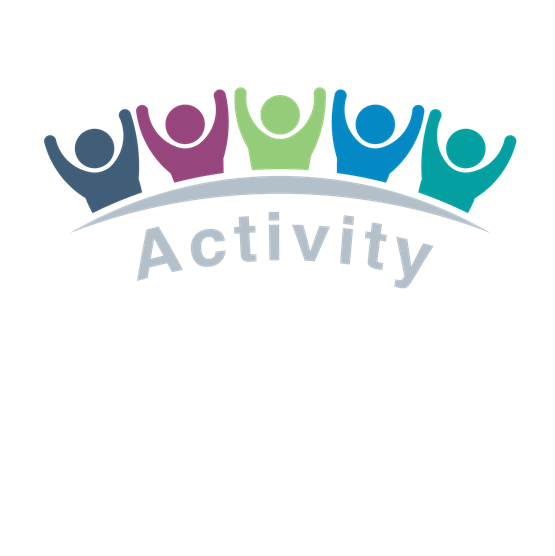 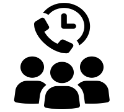 Getting ready for the call
Find a quiet and private location 
Check you have a strong and stable phone or internet connection
Have all of the materials/equipment needed to manage a case by phone 
Prepare a list of questions you would like to ask, but don’t turn the call into an interrogation
Have important information available to access at the time of the call 
If an interpreter is required, contact them well enough in advance to ensure they are available and  familiar with all the confidentiality protocols  
The length and structure of traditional face-to-face sessions will need to be altered for phone delivery 
Before you call a child or family, quickly go over your notes from your last contact with them
Be prepared to answer basic COVID-related questions
Know how to contact your supervisor for support and assistance, particularly with urgent risk issues.
The Case Management Call
Objectives
Describe the key aspects of handling a case management call -- from the beginning till the end.
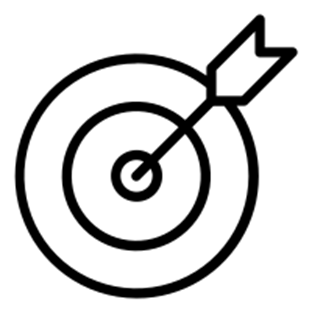 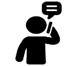 The Case Management Call
Let’s watch the video together!
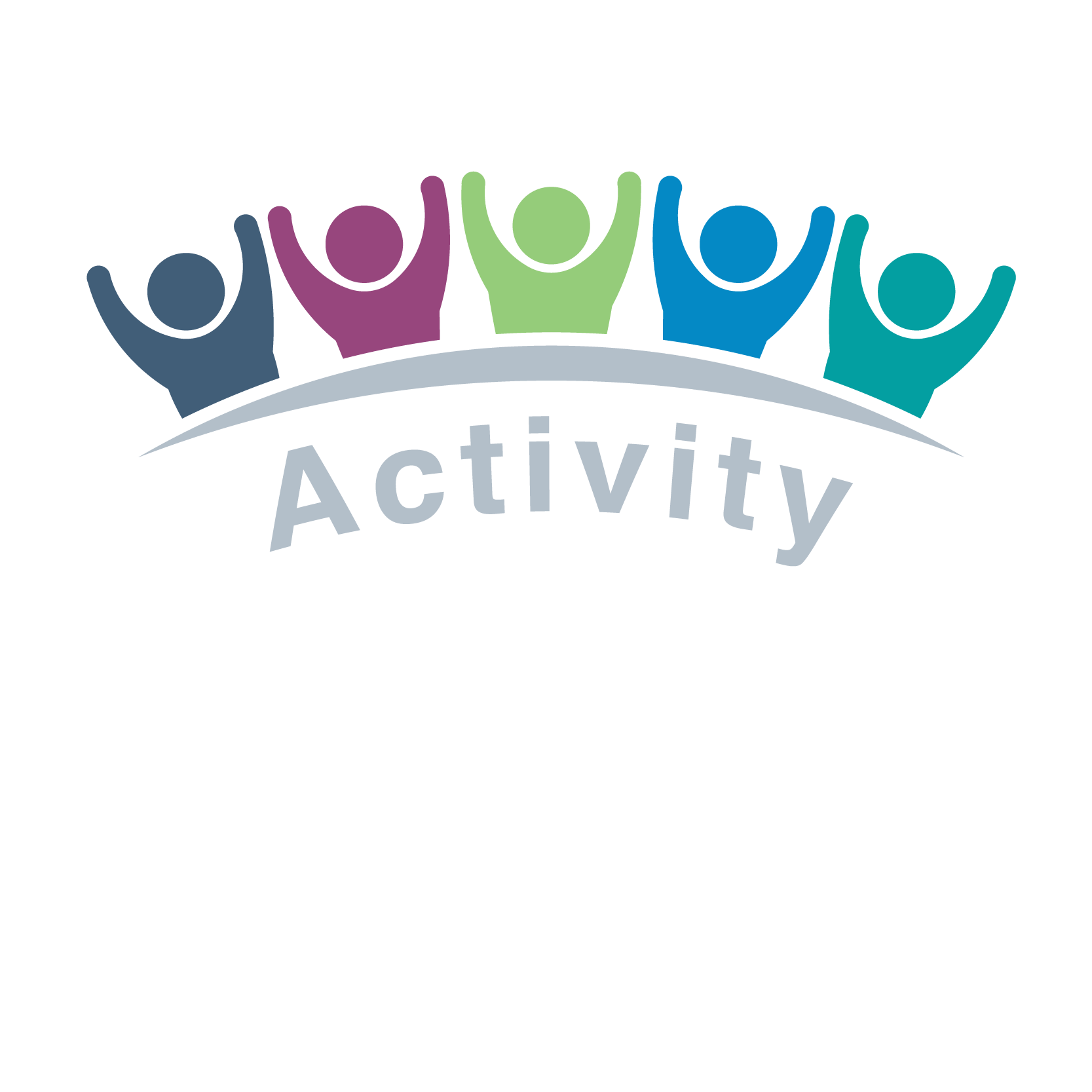 Group 1: Start of the Call
Group 2: Duration of the Call
Group 3: End of the call
Day 1 Wrap-Up
Learnings from today

Questions that were answered

Burning questions
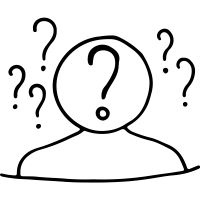 Day 1 Recap and Day 2 Plan
Day 1 Recap
When it’s appropriate to manage cases via phone
Case management steps via phone
Assessment
What to do before and during a call

Today’s Focus
Handling difficult calls 
Practice time!
Managing Difficult Calls
Objectives
List top tips on how to handle difficult case-management calls
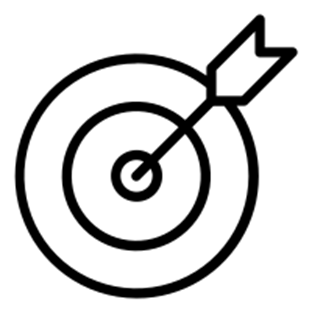 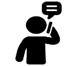 Managing Difficult Calls
In groups, discuss how to handle:
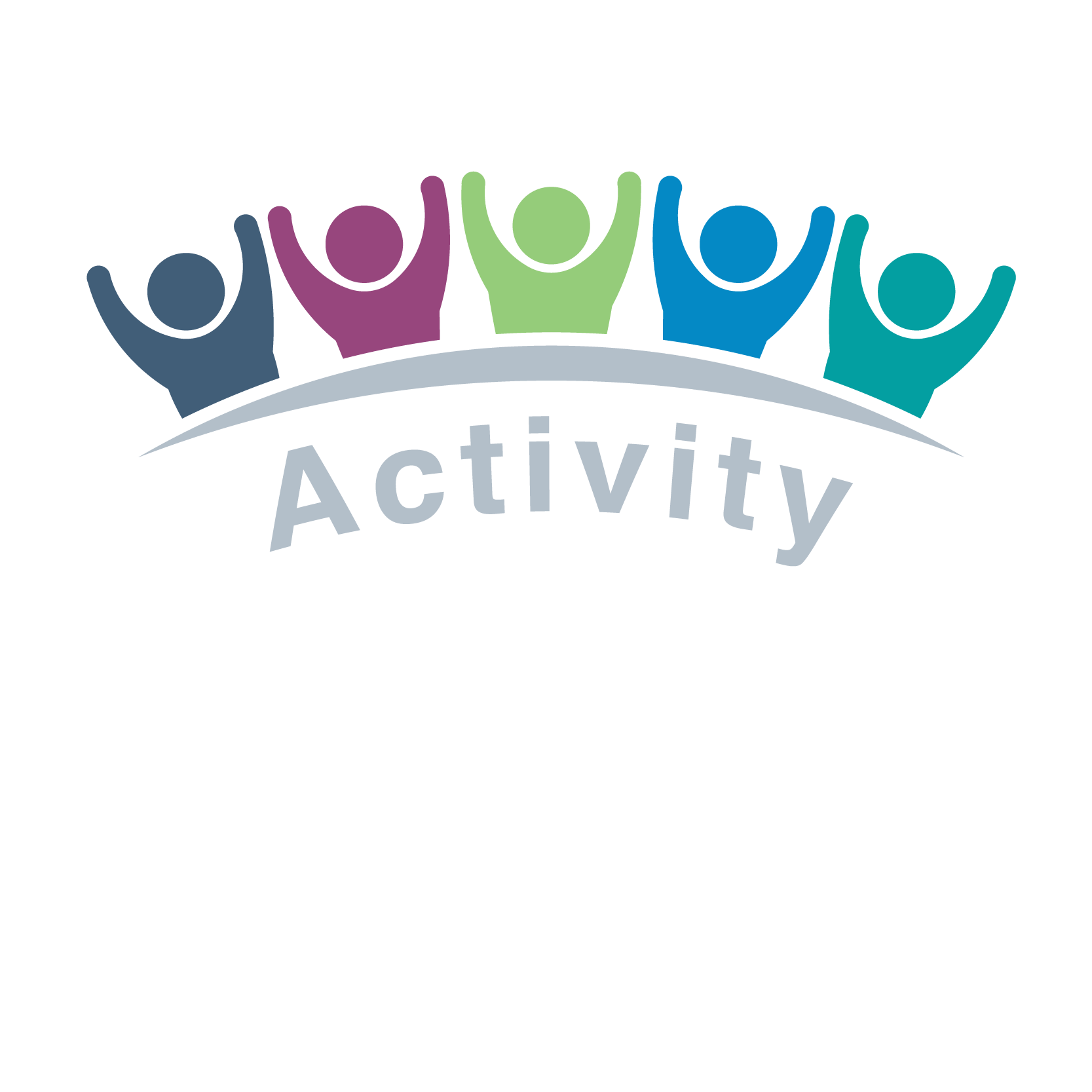 a child/caregiver in distress
a child/caregiver who is angry or aggressive
Stay on the phone until they have calmed down!
Managing a Distressed Child/Caregiver
Managing Angry Child/Caregiver
Helpful things to say when you receive a silent call
“I know it can be difficult to find the right words to describe what is happening. Take your time. I am here to listen to you if you want to talk to me.” 
“I know that it can be difficult to find the right words to describe what is happening. This is just to let you know that I will not share any of your personal information with others.” 
“I know that it can be difficult to talk about what is happening, so if you don’t feel like talking now, you can call back at any time.” 
If the call starts to feel repetitive and uncomfortable: 
“Just to remind you that we are here to listen and support you when you feel ready to talk. For now, I am going to end this call, but please know that we are here to support you anytime you need to call.”
Helpful things to say when a call is lasting too long
“We’ve talked about a lot in this call. How are you feeling now?” 
“We’ve talked about a lot in this call. Have I answered all of your questions?” 
“Perhaps you would like to take some time to think about all that we have talked about today, and you can call back another time to talk a little more.”
I’m afraid I have to go right now, as I have to handle another call. So, I’ll have to let you go. You know that you can call back again if you need support.”
Practice Time!!
Objective
Demonstrate how to conduct case management sessions by phone in a safe manner
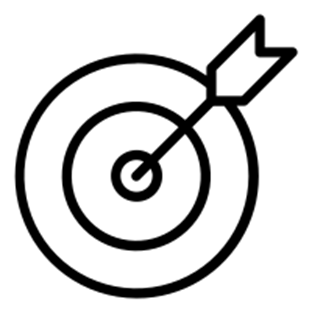 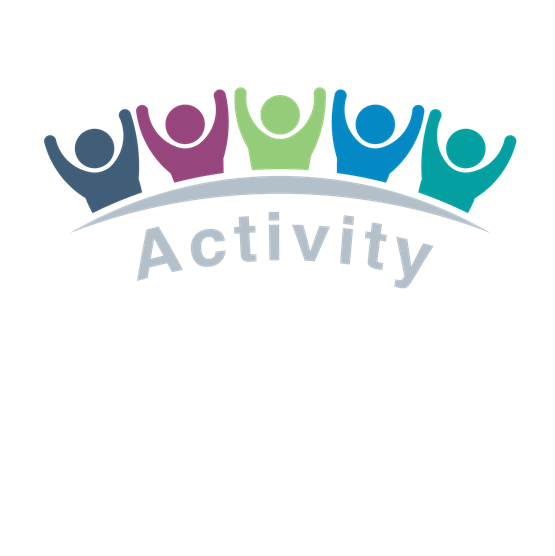 Practice Time!
In groups of 3: assign one group member to act as the caseworker, one to act as the child or caregiver, and one to be the observer — on a rotating basis
The participants set up their WhatsApp or Signal groups 
They all read the scenario, and observers read the observer card
They all skim the “Case Management via Phone Tip Sheet”
Each caseworker calls the child or caregiver in his/her group
The facilitator stops the role-play after about 20 minutes
Reflection Time
Let’s discuss together!
What was most challenging aspect of the calls?
Did something during the calls make you feel uncomfortable?
What are the key considerations for the 3 phases of the call:
Start of the call
Duration of the call
End of the call
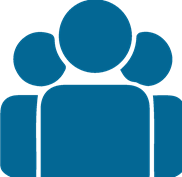 Practice Safety Planning
Objective
Discuss key considerations regarding safety planning
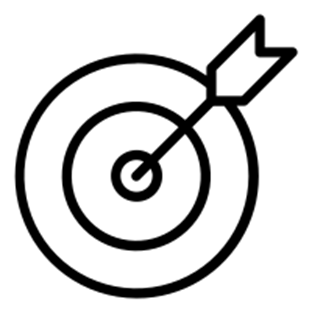 Practice – Safety Planning
In groups, reread the 3 scenarios and discuss the following questions:
Was there a need to develop a safety plan for Ali, Lila, or Amina because of the risks and hazards they were exposed to?
If yes, which child was experiencing which risks and hazards?
For children needing a safety plan, please list on the flipchart:
Actions to decrease the risks and hazards
Actions to take in risky and hazardous situations
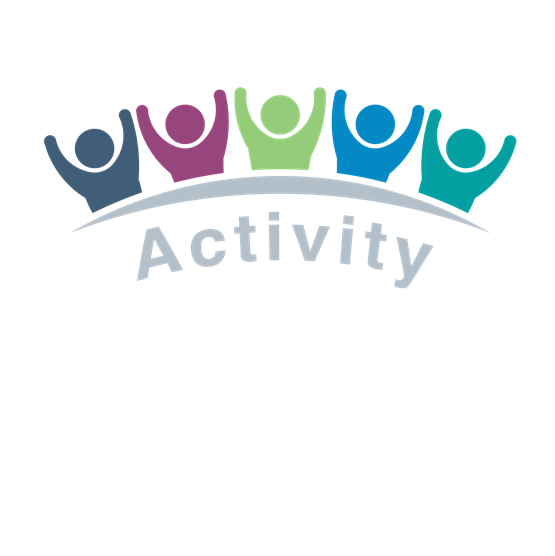 Wrap-Up
Questions?
Online Peer-to-Peer Coaching Sessions
1st call (Include date and time) – Challenging Case-Management Cases over the Phone
2nd call (Include date and time) – Safety Planning over the Phone